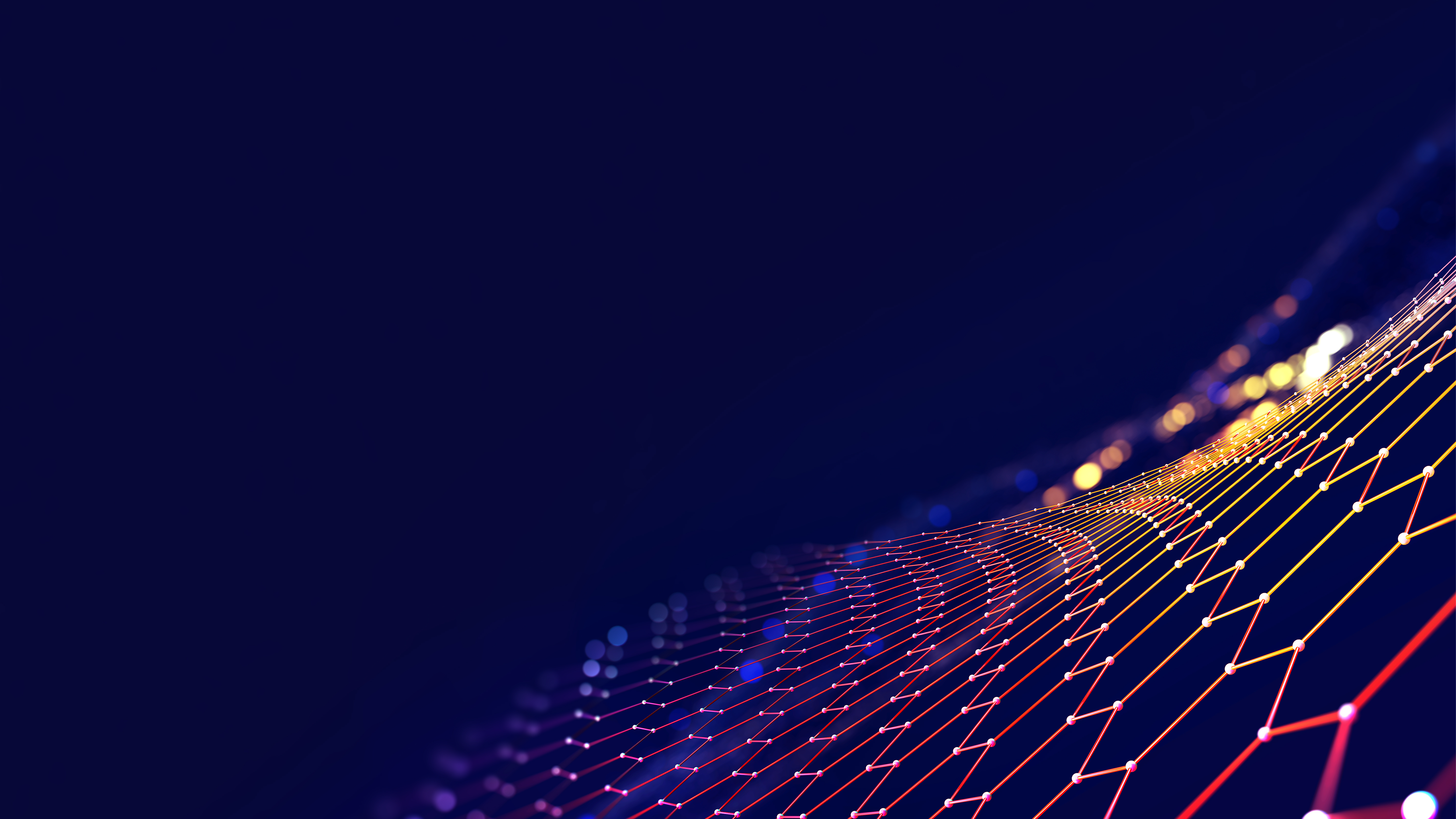 A CONVERSATION WITH NIH
CONVERSATIONS WITH NIH
Webinar Series – Part 2
Understanding the New NIH Data Management & Sharing Policy
Diving Deeper into the New NIH Data Management and Sharing (DMS) Policy
September 22, 2022
Part 1
August 11, 2022
1:30 – 3:00 PM
Hosts:
NIH Office of Extramural Research (OER)
NIH Office of Science Policy (OSP)
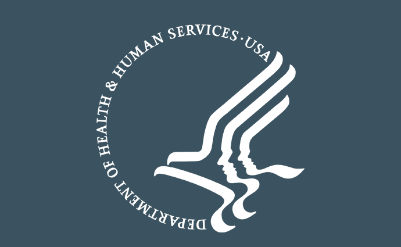 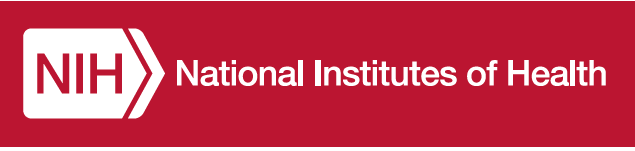 Today’s Discussion
Best practices for protecting privacy when using data from human participants
Considerations for working with American Indian and Alaska Native participants
Interaction with Genomic Data Sharing Policy
And more!
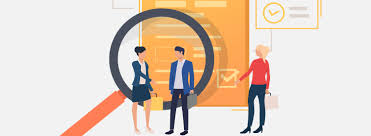 NIH has a longstanding commitment to making the results of research available
Data Management and Sharing Policy will create a consistent minimum expectation for all research supported by the agency.
DMS Policy Overview
See Research Covered Under the Data Management & Sharing Policy
Planning & Budgeting
DMS Plans
DMS Costs
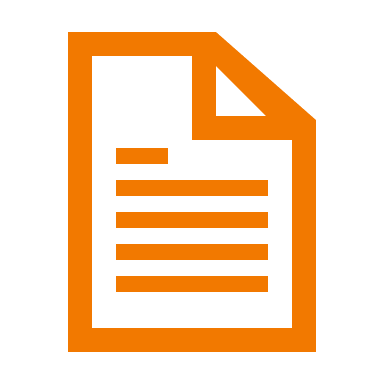 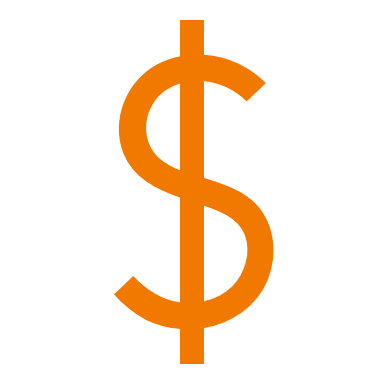 Describe how data will be managed and shared
Address 6 key elements 
Optional format page
Request funding to support data management and sharing activities
See Budgeting for Data Management & Sharing
See Writing a Data Management & Sharing Plan
Timelines & Repository Selection
Timeline for Sharing
Selecting Repositories
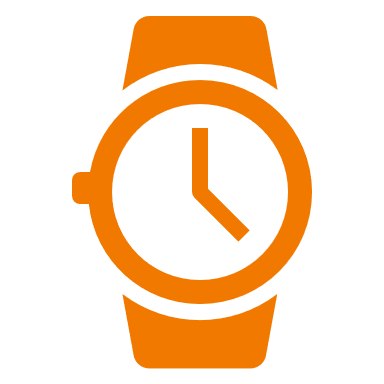 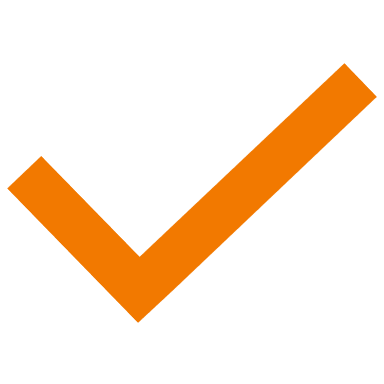 Soonest of following timepoints:
Publication of findings in a peer-reviewed journal, OR
End of the award
Use of established repositories is encouraged
Many resources and repository lists to help
See Sharing Scientific Data
DMS Policy Overview Webpage
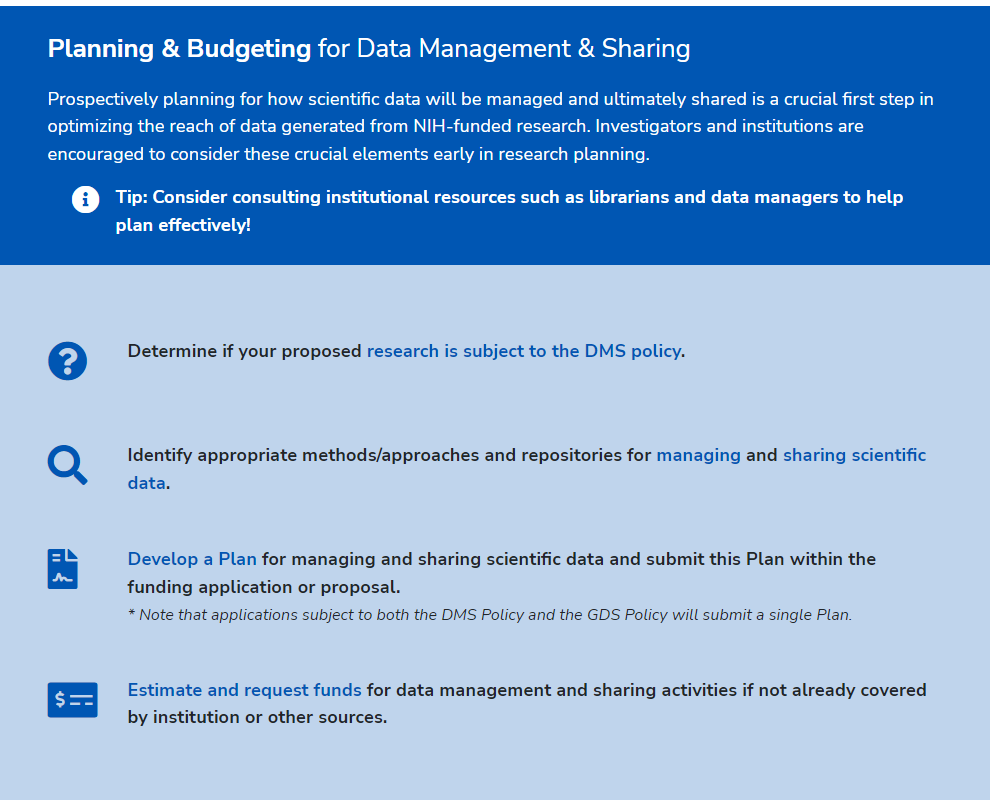 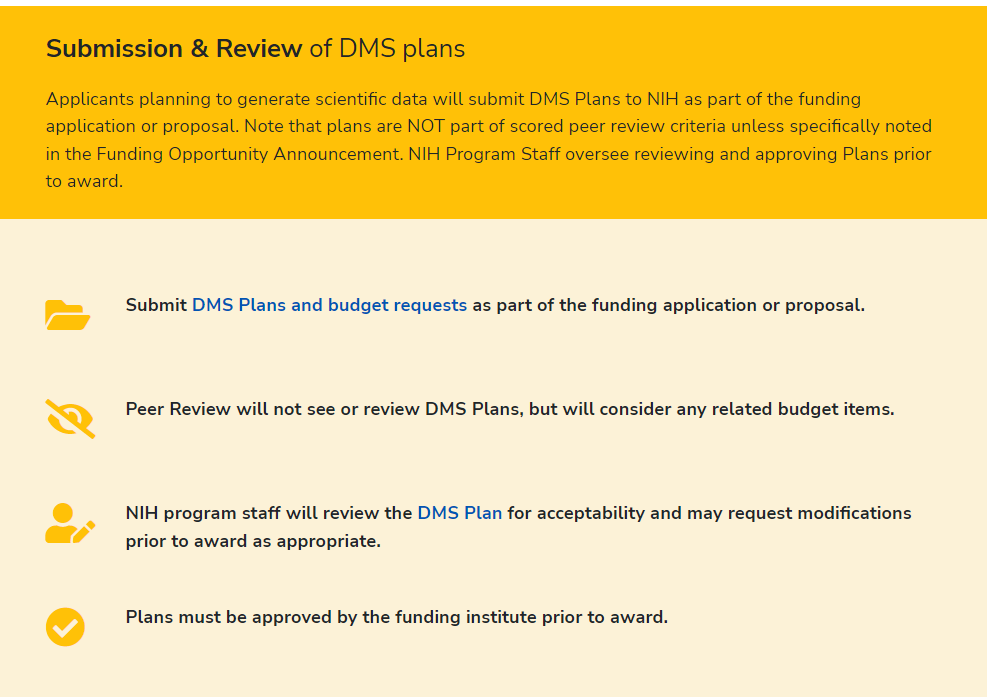 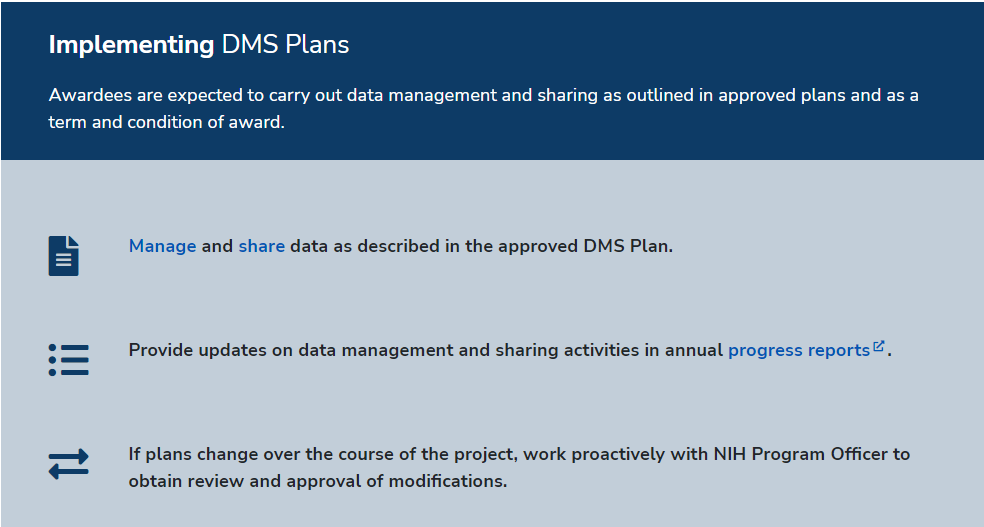 Data Management and Sharing Policy Overview
Webinar 1 Resources
Webinar Recording
Resource Slide Deck
Recent Resources
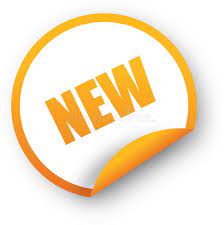 Supplemental Information: Protecting Privacy When Sharing Human Research Participant Data (NOT-OD-22-213) 
Supplemental Information: Responsible Management and Sharing of American Indian/ Alaska Native Participant Data (NOT-OD-22-214)
Implementation Changes for Genomic Data Sharing Plans Included with Applications Due on or after January 25, 2023 (NOT-OD-22-198)
See Statements & Notices
White House OSTP Memo
Directs all Federal agencies to develop plans to ensure:
Publications resulting from federally funded research are made freely available and publicly accessible without embargo
Scientific data underlying publications should be made accessible at time of publication
Approaches for sharing scientific data not underlying publications

Initial agency plans due February 2023 

No change anticipated for the NIH DMS Policy
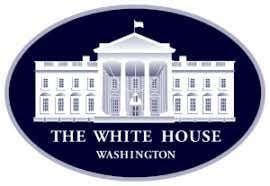 White House Memo
Supplemental information for Protecting Privacy When Sharing Human Research Participant Data
Provides a basic framework for considering how to protect privacy when sharing data from human participants
Not intended as a guide for regulatory compliance 
Broadly applicable to different research contexts 
Establishes shared principles, provides best practices, and offers considerations for determining whether to control access to data
NOT-OD-22-213
Best Practices for Protecting Privacy When Sharing Human Research Participant Data
1.
2.
3.
Sharing Scientific Data Protected by a Certificate of Confidentiality (CoC)
Scientific data protected by CoCs can be shared in a manner consistent with those protections.  
CoC protections are not a barrier to the responsible sharing of data envisioned in the DMS Policy
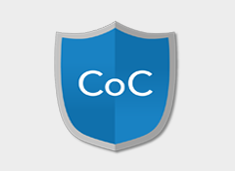 Certificates of Confidentiality (CoC)
Ethical and legal obligation to protect participants' privacy and the confidentiality of their data.  
CoCs protect the privacy of research participants by prohibiting compelled disclosures (e.g. subpoenas, court orders) of their identifiable, sensitive research information that is gathered or used during the course of research
Definition of “identifiable information”
Information through which an individual is identified; or
Information for which there is at least a very small risk, that some combination of the information, a request for the information, and other available data sources could be used to deduce the identify of an individual
Limited circumstances under which disclosure of protected information is required
Certificates of Confidentiality
Factors to Consider: Type of Access
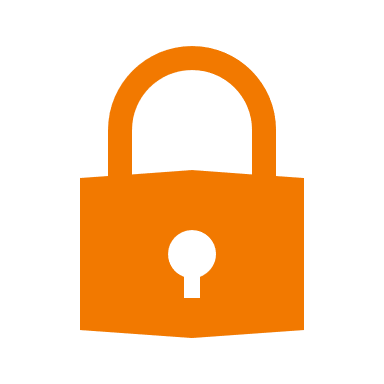 Sharing through controlled access if… 
Explicit limitations on sharing
Data pose particular risks to participants or groups 
Data cannot be sufficiently de-identified 
Unanticipated risks are discovered after initial planning
Sharing through unrestricted access if….
Explicitly consented for unrestricted sharing
De-identified and institutional review finds unrestricted sharing poses very low risk
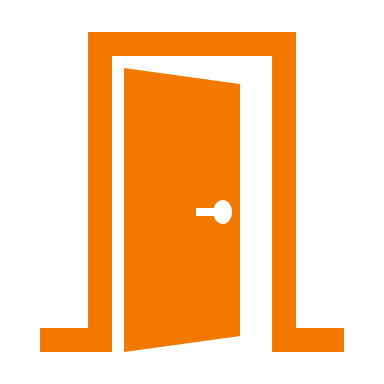 Responsible Management and Sharing of American Indian/ Alaska Native Participant Data
Information to assist in developing appropriate DMS Plans  
Emphasizes:
Respect for Tribal Sovereignty
Partnerships and mutual agreements  
Building trust 
Developed through Tribal Consultation and stakeholder engagement beginning in 2019
NOT-OD-22-214
Best Practices for Responsible Management and Sharing of AI/AN Participant Data
GDS Policy Overview: Scope & Applicability
Purpose
Sets expectations and responsibilities to ensure broad, responsible, and timely sharing of genomic research data
Scope
All NIH-funded research generating large-scale human or non-human genomic data and secondary research using these data
Applies to all funding mechanisms regardless of cost
Data Sharing Plans
Effective January 25, 2023, separate GDS Plan WILL NOT be accepted (NOT-OD-22-198)
Submit a DMS Plan, anticipating sharing according to the Institutional Certification
Genomic Data Sharing Policy
GDS Policy Overview: Data Submission & Access
Data Submission
DMS Plan required 
For human data – institutional certification must be submitted at just-in-time
Data should be submitted to an NIH designated repository
Access and Secondary Use
To use data in controlled access repositories, researchers and their institutions must:
submit and receive approval for a data access request
abide by the associated requirements for responsible data use
Research Subject to DMS and GDS Policies: Areas of Harmonization
DMS Plan: submit a single Plan that addresses GDS and DMS policies
DMS Plans Review:  conducted by program staff, not by peer reviewers
Budget Considerations: detailed budget should include allow allowable costs for all data types
Compliance: for awards will be handled in accordance with DMS policy compliance and enforcement terms 
Timing of Data Sharing: GDS policy guidance provides specific timelines, the latest possible time to submit data will be at the end of the award performance period
NOT-OD-22-198
GDS Policy Overview: Data Sharing Plan Considerations
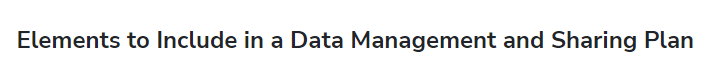 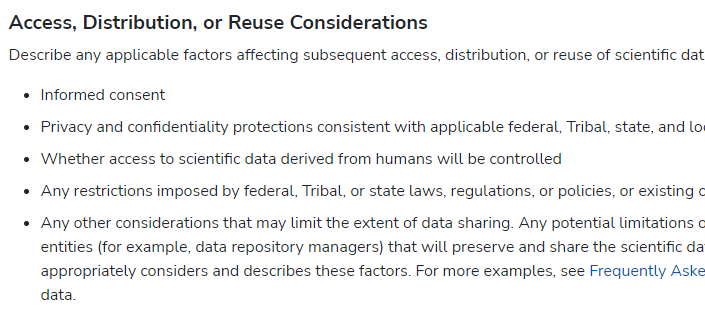 Instructions for all scientific data
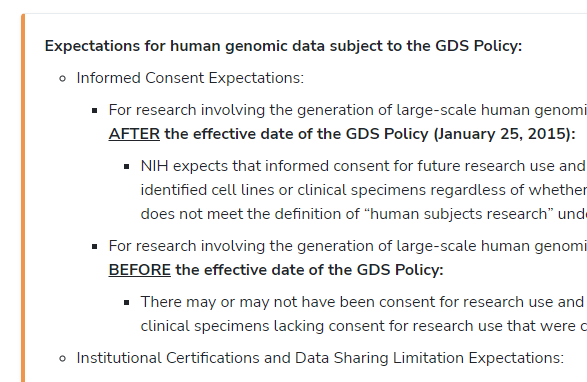 Additional expectations for genomic data
Writing a Data Management & Sharing Plan
Informed Consent and DMS Policy
No additional expectations for informed consent
Use of broad consent is not required
Recognition of limitation on data sharing based on the content of the informed consent process
Informed Consent Resources:
Points to consider 
Sample language for future use and/or data sharing
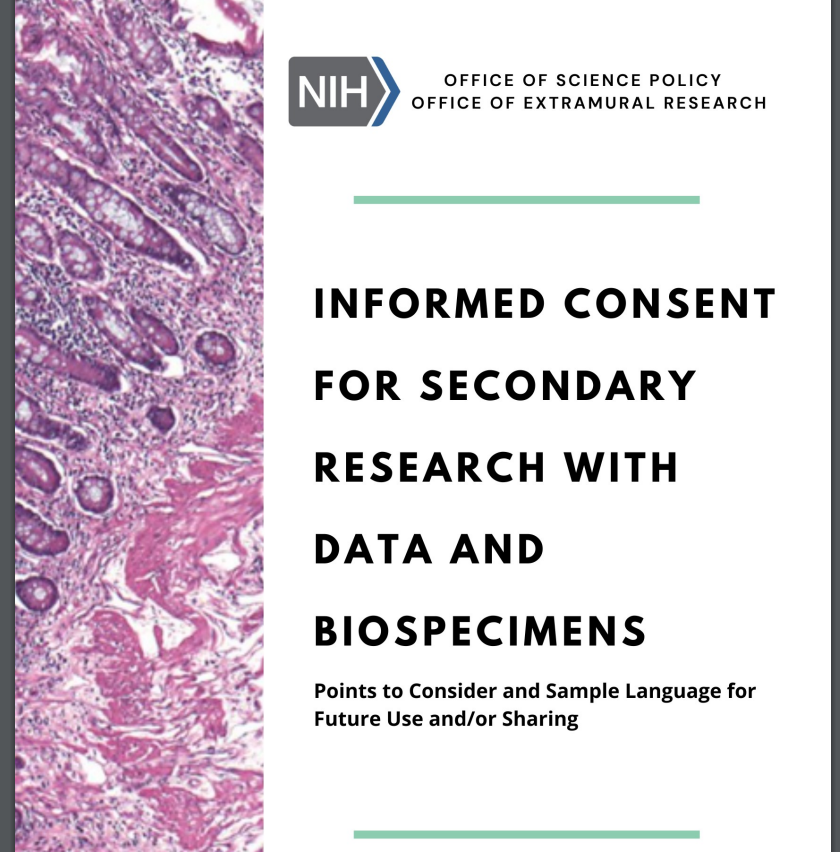 Informed Consent Resource
DMS Plan Assessment
Program staff ensure the Elements of a DMS Plan have been adequately addressed and assess the reasonableness of those responses
Applications will only be funded when DMS Plan is complete and acceptable
Program staff will determine whether the DMS Plan appropriately considers factors that may limit sharing
See Writing a Data Management & Sharing Plan and this FAQ
When should I share my data?
As soon as possible!

No later than the time of a publication of findings in a peer-reviewed journal OR at the end of the award, whichever comes first
Sharing
Collection
Analysis/ Curation
Storage
Access/ Archive
[Speaker Notes: SLIDE L]
Secondary Research and Primary Data
Research that obtains or analyzes primary data can generate scientific data and be subject to the DMS Policy

Primary data already shared should not be shared again

Policy focuses on scientific data generated during research, but primary data not already shared may be valuable to share
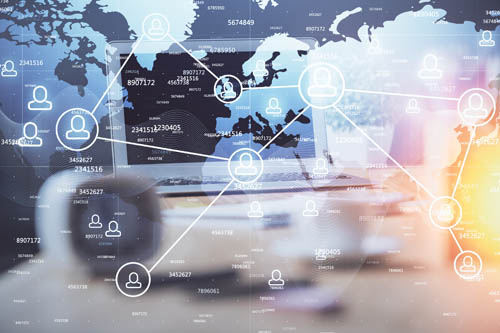 See FAQ
Activities Subject to the DMS Policy
DOES NOT APPLY TO…
research projects not generating scientific data or non-research projects, including but not limited to:
Training (Ts)
Fellowships (Fs)
Construction (C06)
Conference Grants (R13)
Resources (Gs)
Research-Related Infrastructure Programs (e.g., S06)
APPLIES TO…
All research generating scientific    data, including but not limited to:
Research Projects
Certain Career Development Awards (Ks)
Small Business SBIR/STTR
Research Centers
See Research Covered Under the Data Management & Sharing Policy
For More Information…
Website: NIH Scientific Data Sharing
FAQs: DMS Policy FAQs
Email Box: Sharing@nih.gov
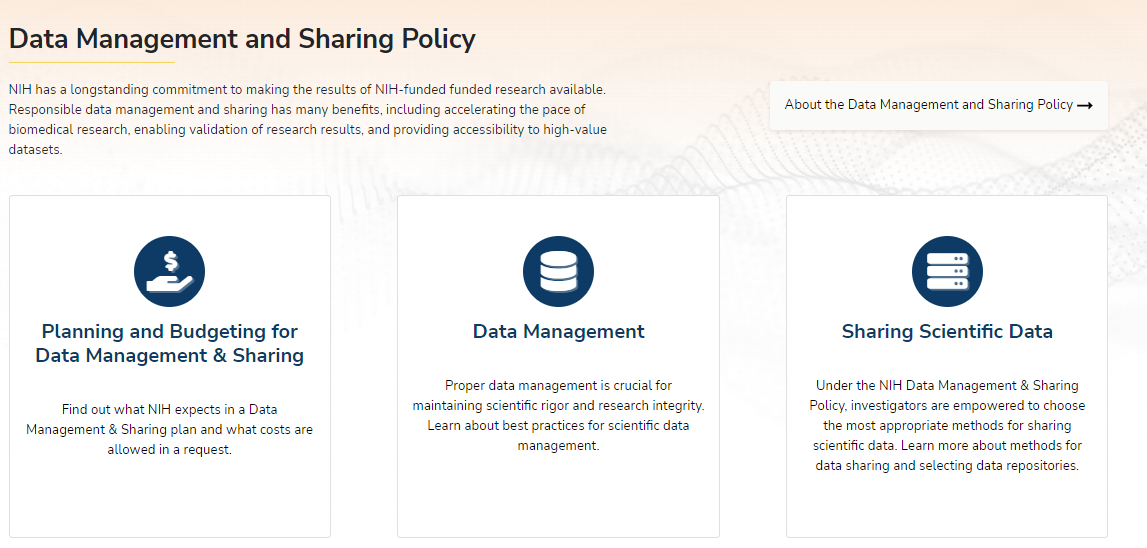 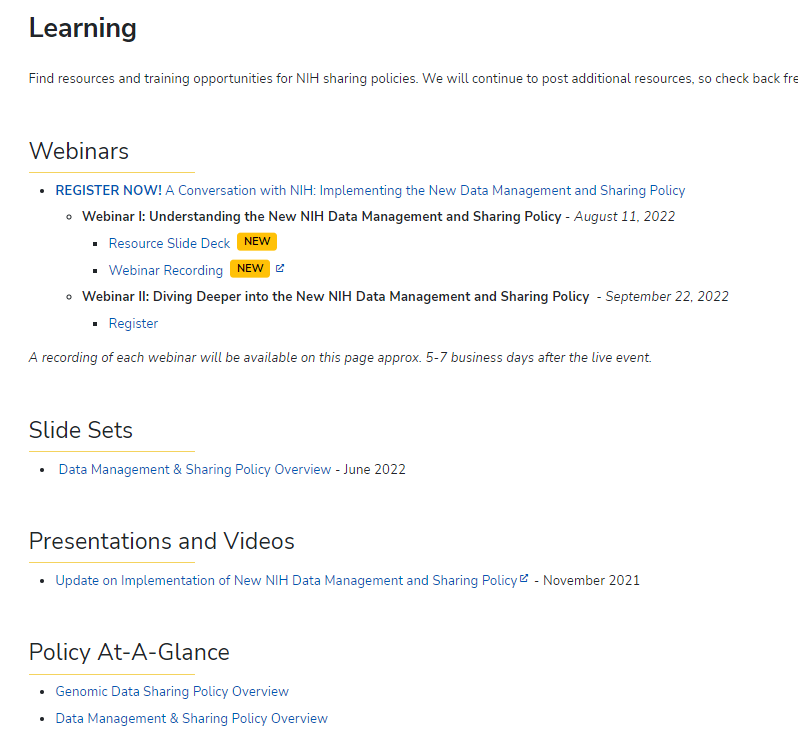 Stay in the loop!
LISTSERVS
SOCIAL MEDIA
BLOGS
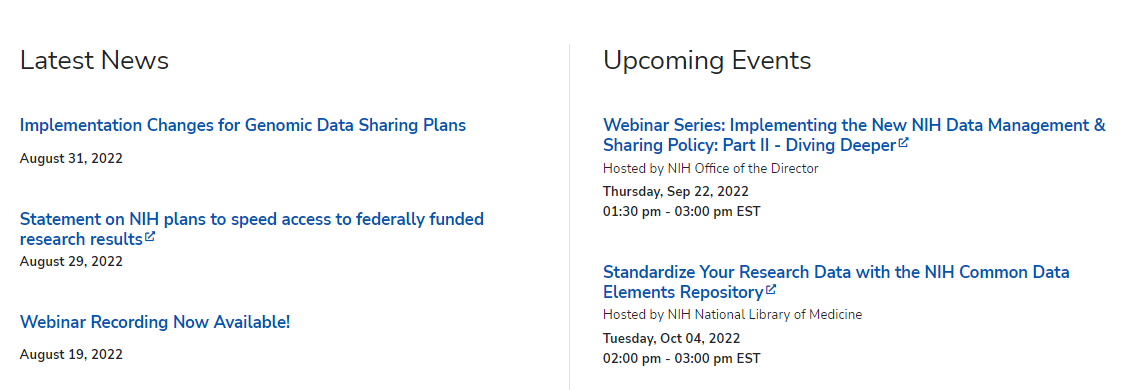 Extramural Nexus
NIH Guide to Grants & Contracts 
Office of Science Policy News
NIH Scientific Data Sharing News & Events
Under the Poliscope
Open Mike
@NIHGrants
@NIH_OSP
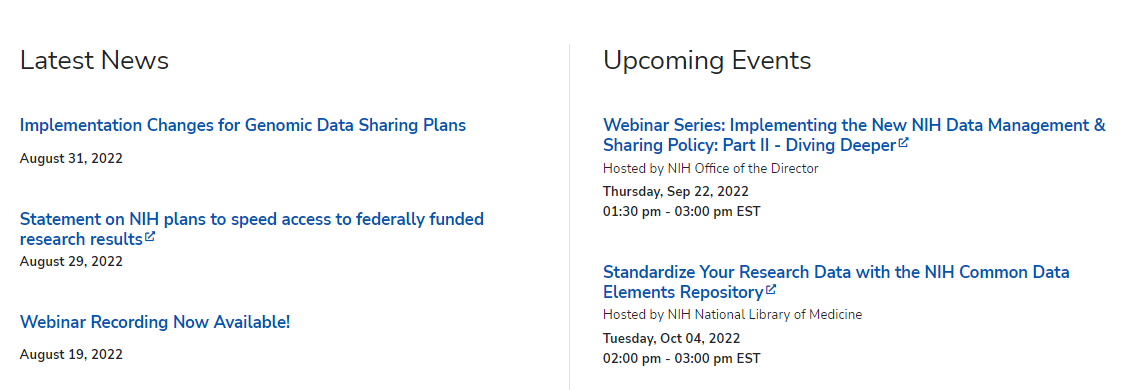 News & Events